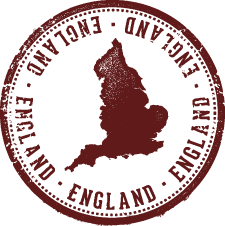 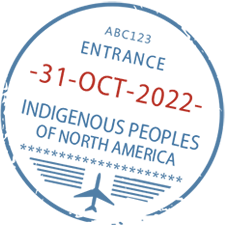 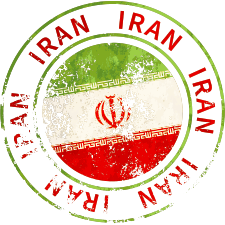 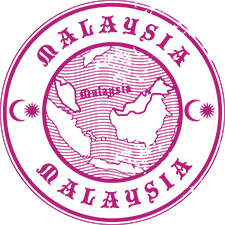 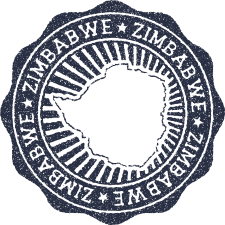 NOTES